November 2017
Preparation for IMT-2020 (5G) Candidate Submission
Date: 2017-11-20
Authors:
Rakesh Taori (Phazr)
November 2017
Background Information (ITU, ITU-R, SGs and WP5D)
The International Telecommunication Union (ITU)
UN’s specialized agency for information and communication technologies – ICTs.
ITU allocates global radio spectrum and satellite orbits and develop technical standards.
The ITU Radiocommunication Sector (ITU-R)
Global management of the radio-frequency spectrum and satellite orbits.
Ensure rational, equitable, efficient and economical use of the RF spectrum
Creating the conditions for harmonized development and efficient operation of existing and new systems
The ITU-R Study Groups (SGs)
Develop the technical bases for decisions taken at WRC and develop global standards (Recommendations).
Working Party 5D (WP 5D)
Responsible for the overall radio system aspects of International Mobile Telecommunications (IMT) systems, comprising the IMT-2000, IMT-Advanced and IMT for 2020 and beyond.
Rakesh Taori (Phazr)
November 2017
IMT development and deployment timeline
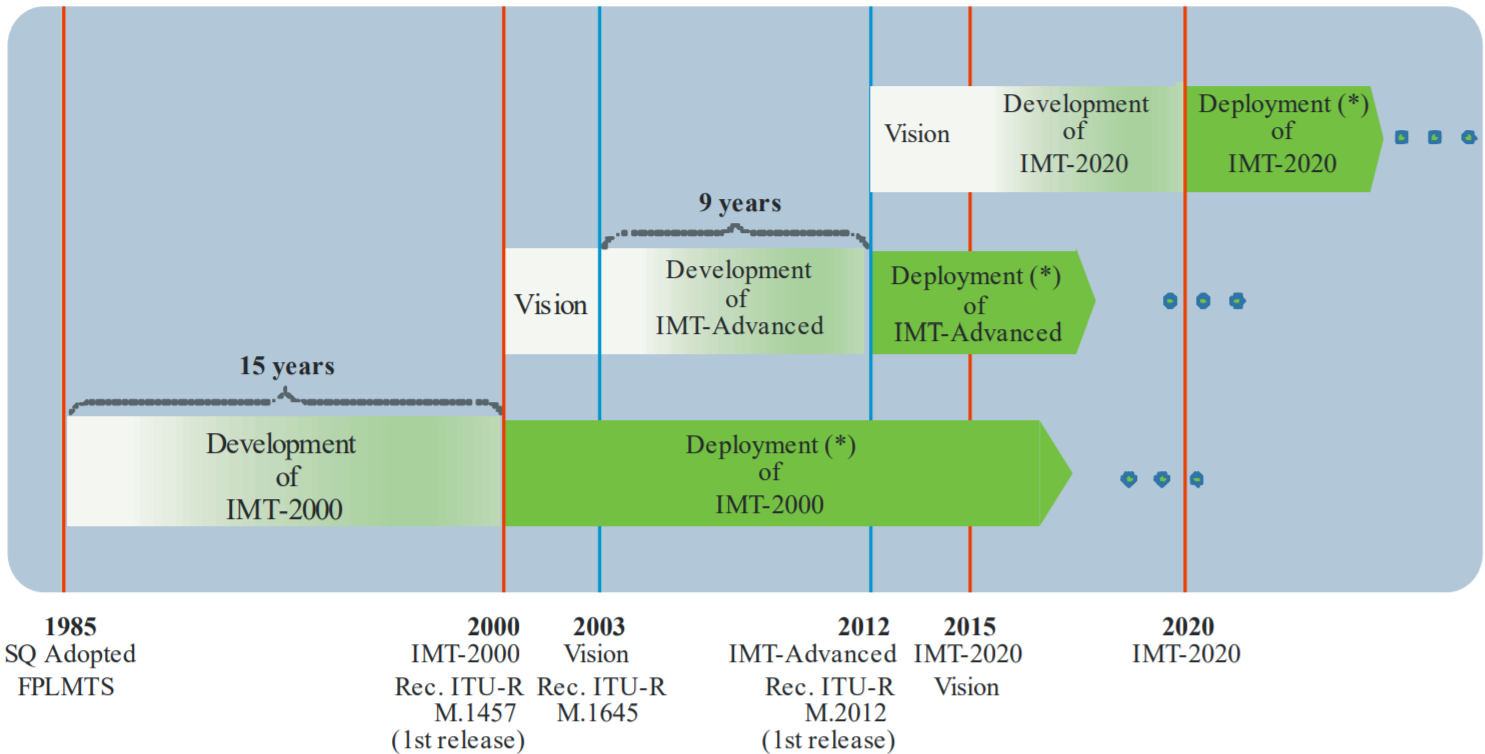 5G
4G
Source: Recommendation ITU-R M.2083-0
3G
Rakesh Taori (Phazr)
November 2017
WP 5D’s IMT-2020 Status (in a nut-shell)
Recommendation ITU‑R M.2083: 
Defines the framework and overall objectives of the future dev. of IMT for 2020 and beyond
 
WP 5D has completed several key drafts
"Minimum requirements related to technical performance for IMT-2020 radio interface(s)" (Doc. 5/40)
"Guidelines for evaluation of radio interface technologies for IMT-2020" (Doc. 5/57)
"Requirements, evaluation criteria and submission templates for the development of IMT-2020" (Doc. 5/56)
Doc. on "Submission, evaluation process and consensus building for IMT-2020" (Doc. IMT-2020/2(Rev.1) )

WP 5D held a workshop on IMT-2020.
Step 3 of the IMT-2020 developing process "Submission/Reception of the RIT and SRIT proposals and acknowledgement of receipt" will start in accordance with Doc. IMT-2020/2(Rev.1).
Rakesh Taori (Phazr)
November 2017
The Radio Interface Technology (RIT) Development Process
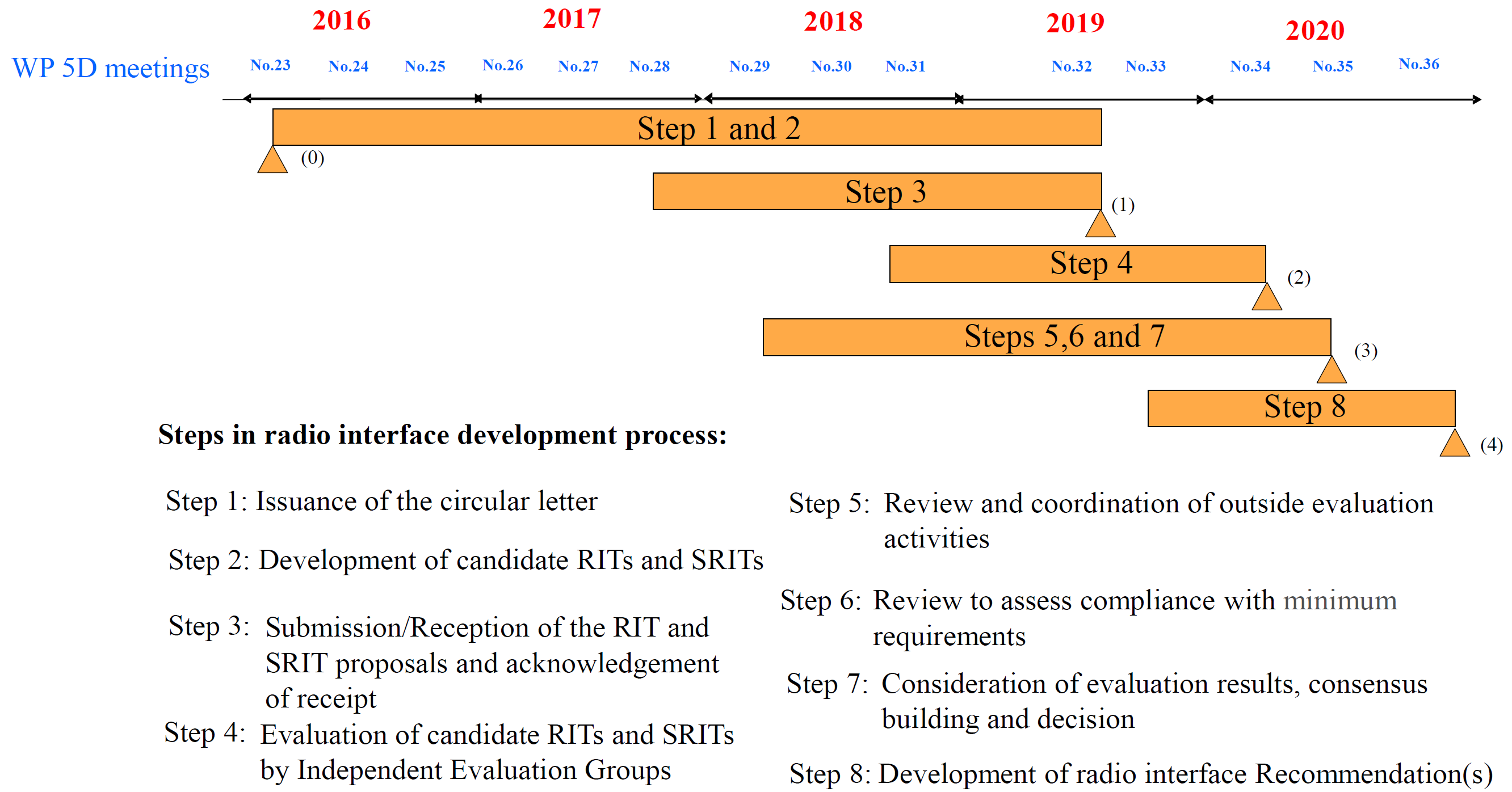 Source: IMT 2020/2(Rev.1)
Rakesh Taori (Phazr)
November 2017
Usage Scenarios & Test Environments
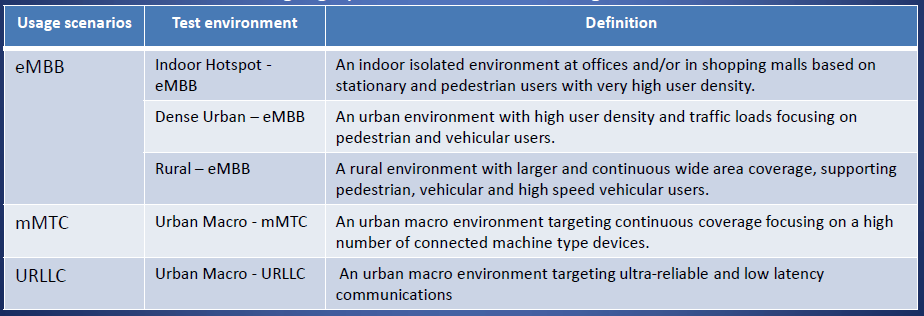 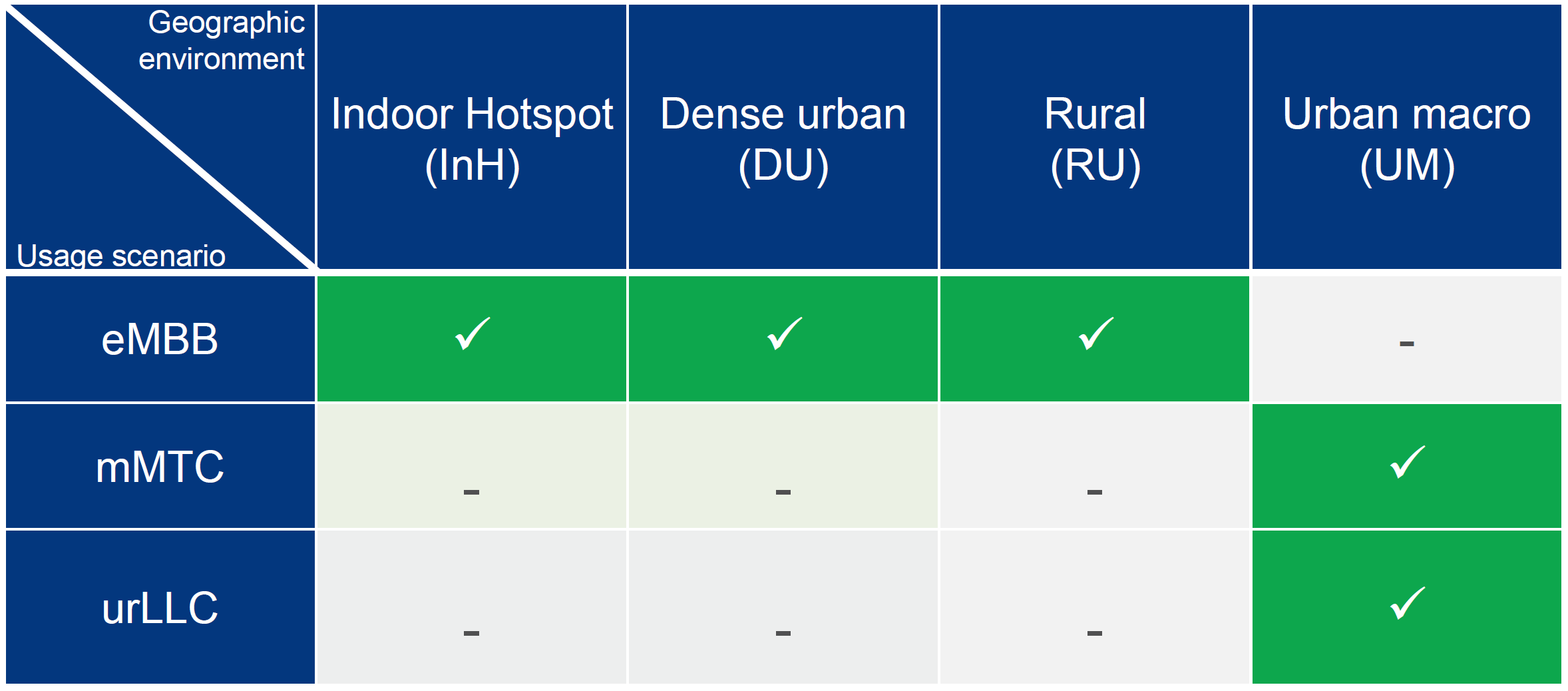 Source: IMT-2020 WS (4th Oct 2017)
Rakesh Taori (Phazr)
November 2017
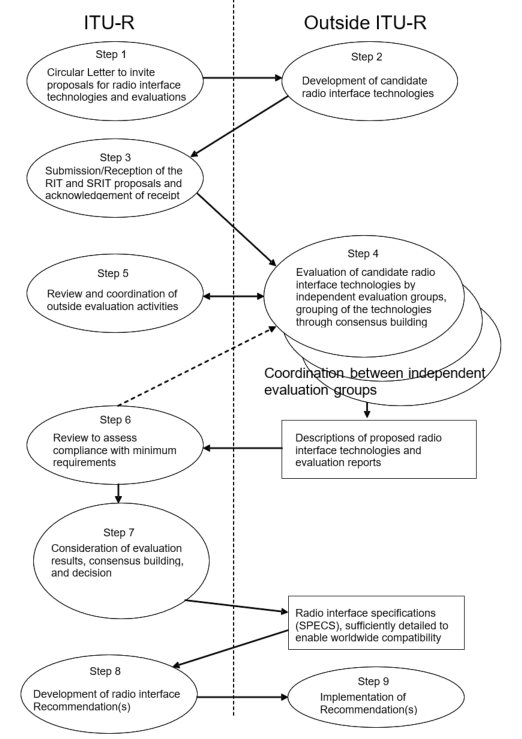 Input Submission Summary
IMT-2020 Radio Interface Tech. development process
Source: IMT 2020/2(Rev.1)
Evaluation Reports Summary
Report 
M.[IMT-2020.OUTCOME]
Recommendations 
M.[IMT-2020.SPECS]
Rakesh Taori (Phazr)
November 2017
IMT-2020 Deliverables and Timelines
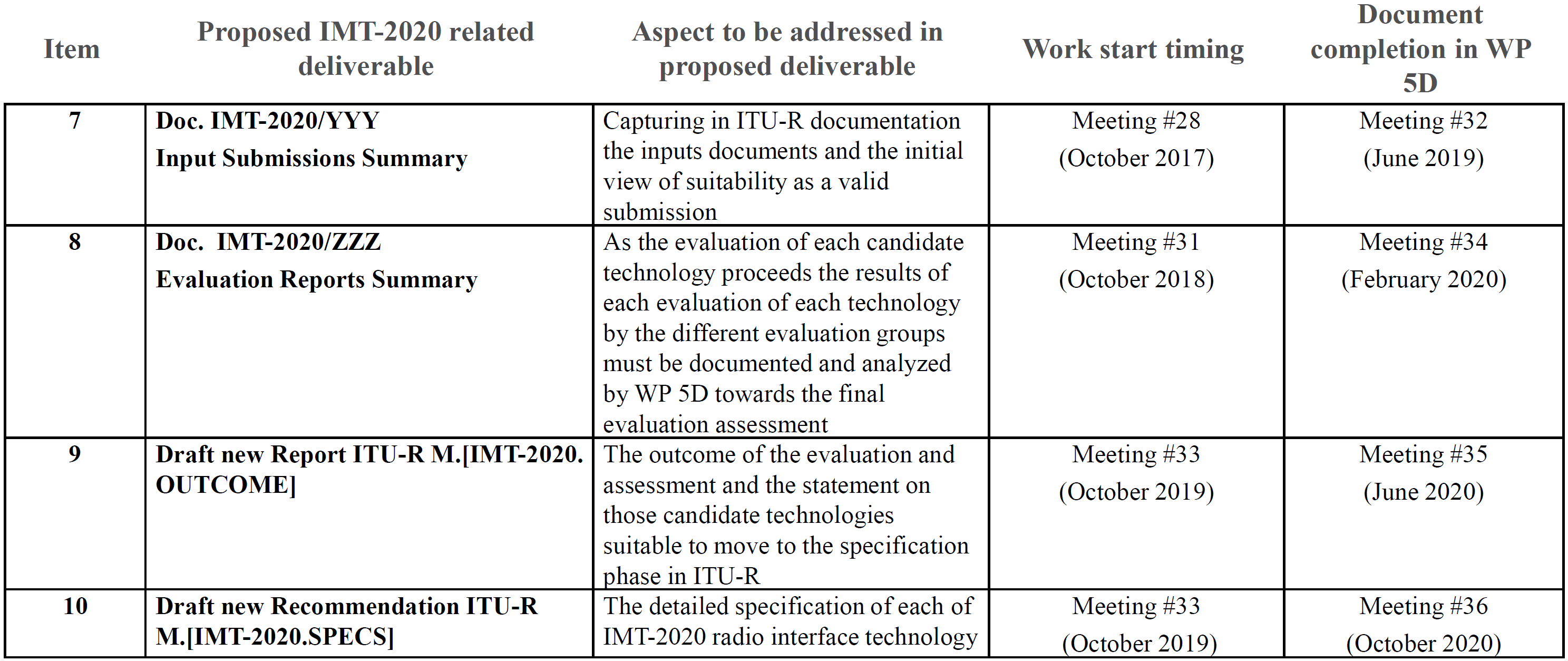 Source: IMT-2020 Anticipated Schedule
Rakesh Taori (Phazr)
November 2017
IMT-2020 Requirements for (S)RIT
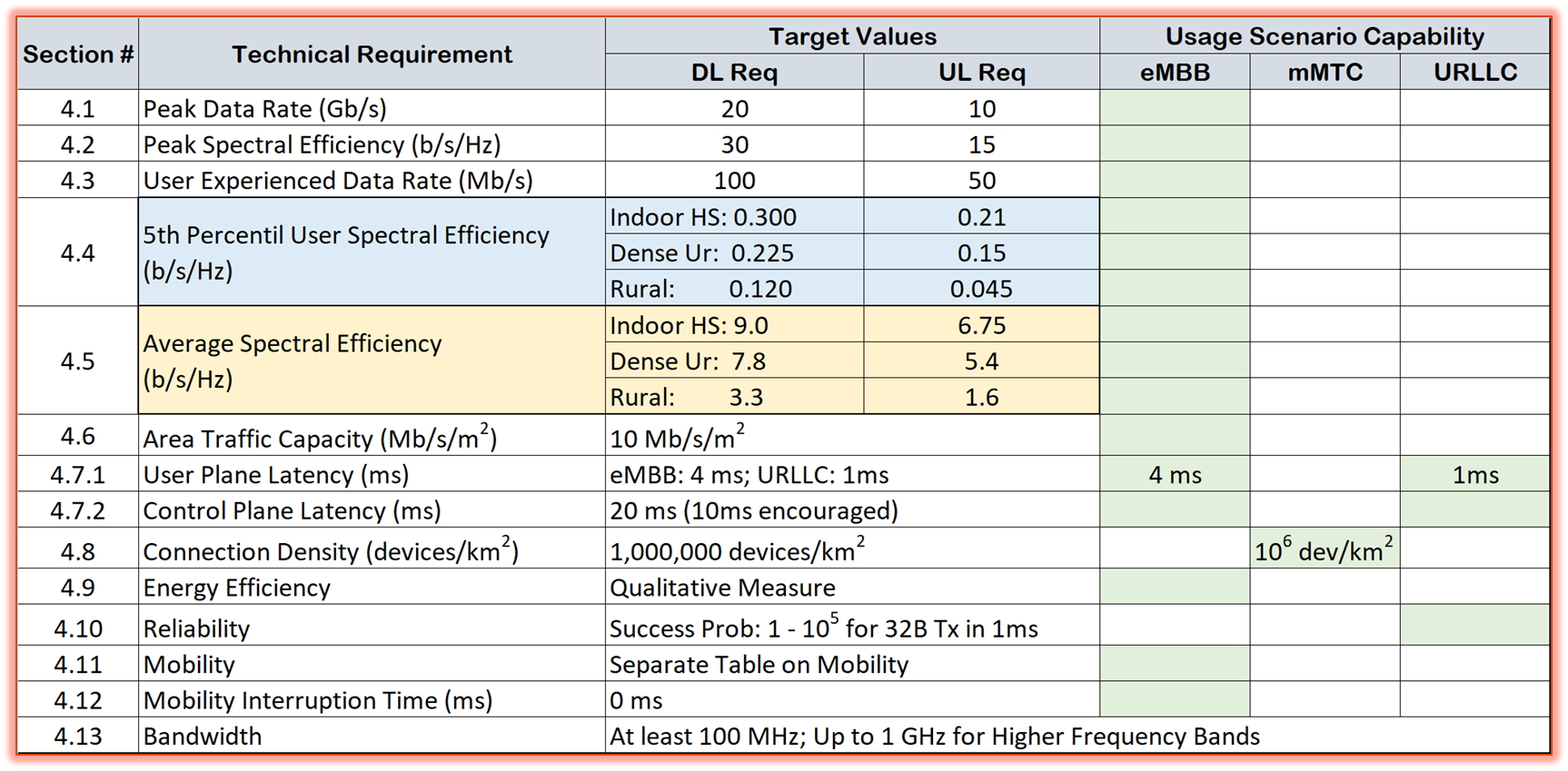 Rakesh Taori (Phazr)
November 2017
IMT-2020 Evaluation methodology
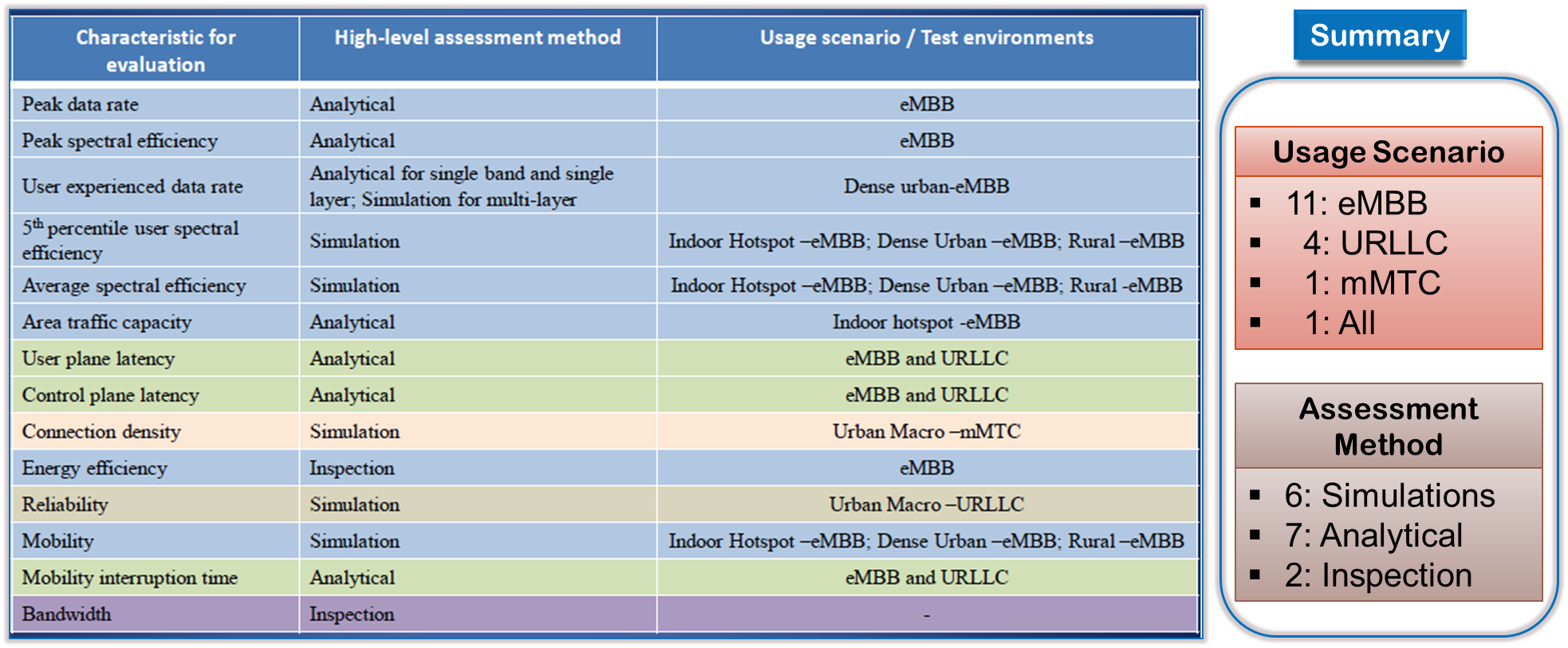 Source: IMT-2020 WS (4th Oct 2017); WP 5D Doc 5/57
Rakesh Taori (Phazr)
November 2017
We are in “Step 3”
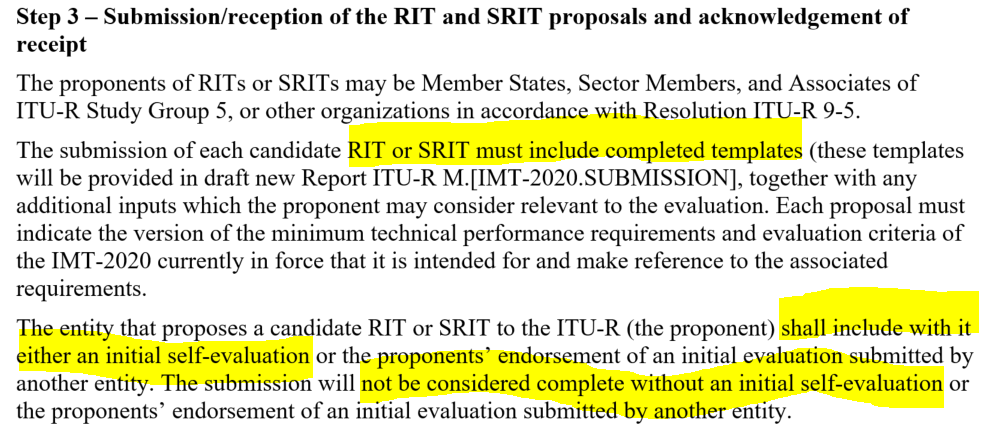 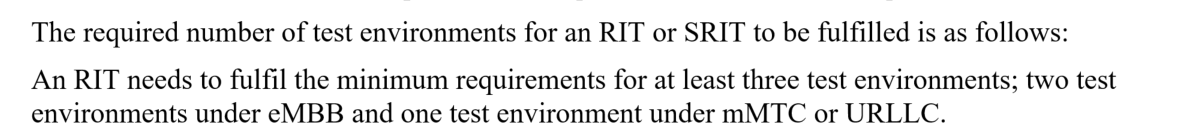 Source: IMT 2020/2(Rev.1)
Rakesh Taori (Phazr)
November 2017
These are the documents that need to be submitted
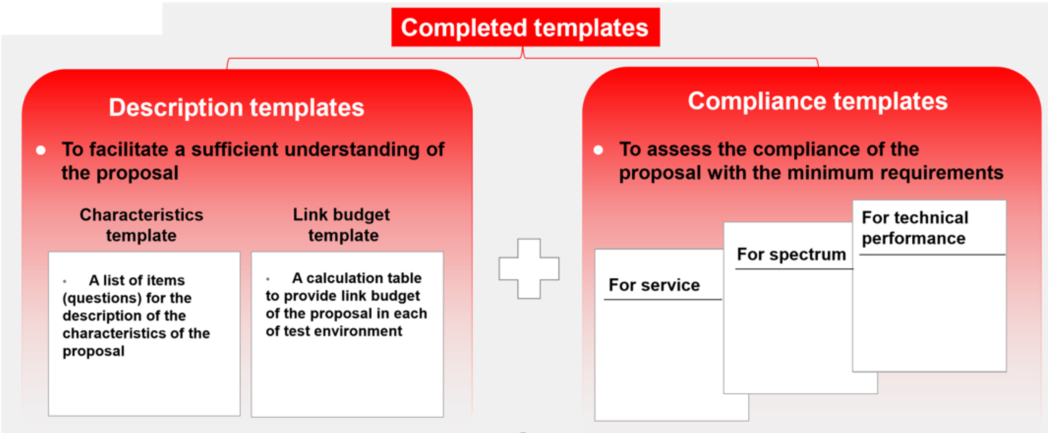 Source: IMT-2020 WS (4th Oct 2017); Wu Yong
Uploaded a skeleton framework 
Compliance Template (11-17-1813r0)
Uploaded a skeleton framework 
Description Template (11-17-1812r0)
Rakesh Taori (Phazr)
November 2017
Completeness of Submission
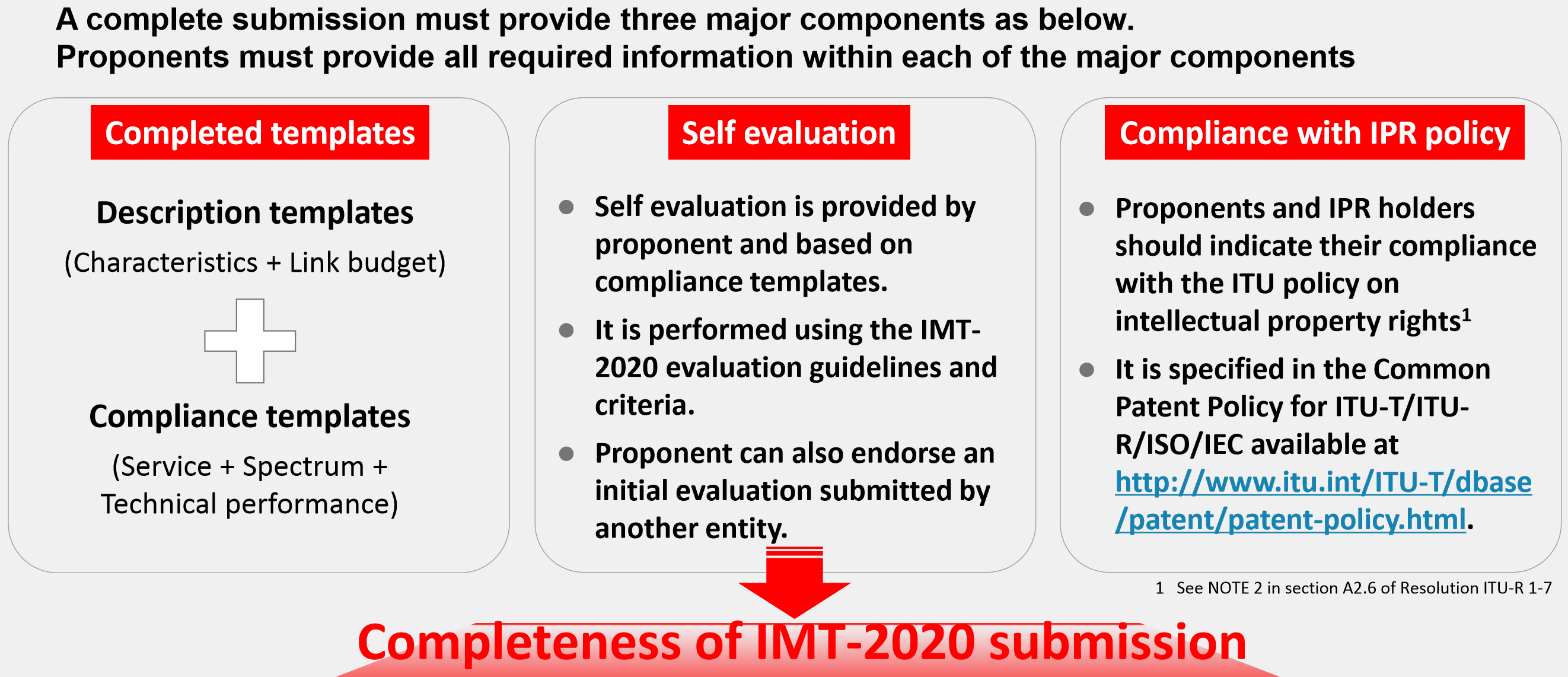 Source: IMT-2020 WS (4th Oct 2017); Wu Yong
Rakesh Taori (Phazr)
November 2017
Suggested Actions
Goal: Deliver templates and self-evaluation documents to 802.18 no later than 12/22 (6 full weeks)
Assign tasks 
Assign AHG leads driving completion of the various sections in 
Description Templates 
Compliance Template 
Self evaluation document
802.18 to take up preparatory effort and draft a plan:
Compliance templates
IPR policy
Driving the process in 802 (WG approval, EC approval etc.)
Establish contact points to work with thet evaluation groups (see slide in Appendix)
WP 5D Meeting attendance
Rakesh Taori (Phazr)
November 2017
Appendix
Rakesh Taori (Phazr)
November 2017
Registered Independent Evaluation Groups
5G Infrastructure Association (5GPPP-EU)
​ATIS WTC IMT-2020 Evaluation Group (WTSC-USA)
​China Evaluation Group (ChEG-China)
​​Canadian Evaluation Group (CEG-Canada)
​Wireless World Research Forum (WWRF)
​Telecom Centres of Excellence (TCOE-India)
​5GMF IMT-2020 Evaluation Group (5GMF-Japan)
​TTA 5G Technology Evaluation Special Project Group (TTA SPG33-Korea)
​Trans-Pacific Evaluation Group (TPCEG/ITRI-USA)
Rakesh Taori (Phazr)